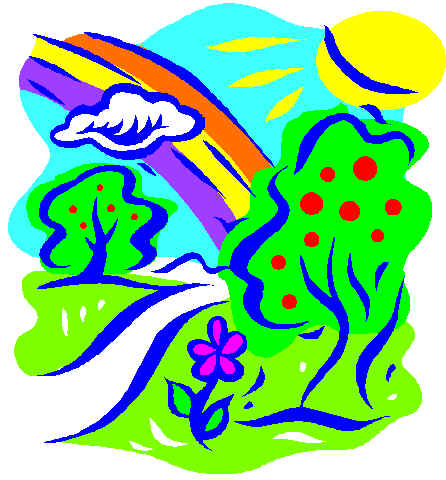 Почему радуга разноцветная
Народные приметы
-радуга на небе - к перемене погоды-высокая и крутая радуга - к ветру, а пологая и низкая - к дождю.-вечерняя радуга предвещает хорошую, а утренняя - дождливую погоду.-радуга держится долго - к ненастью.-когда возникает 2 или 3 ярких радуги, бывает продолжительный дождь.
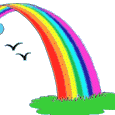 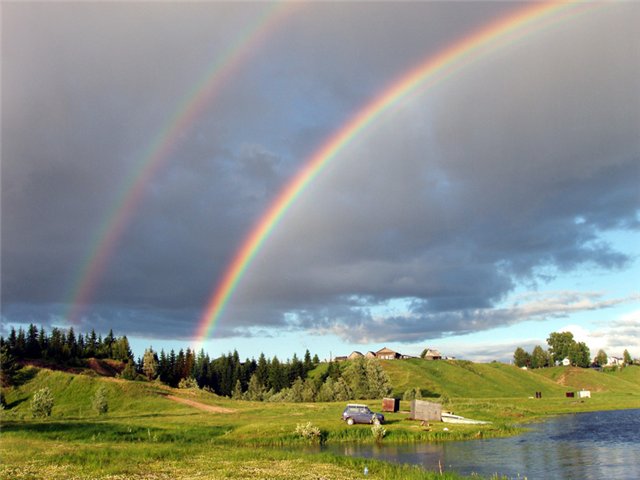 Еще реже на небе сияют сразу целых четыре или пять радуг, — это случается только над большими реками, озерами, заливами. Природа изобретательна!
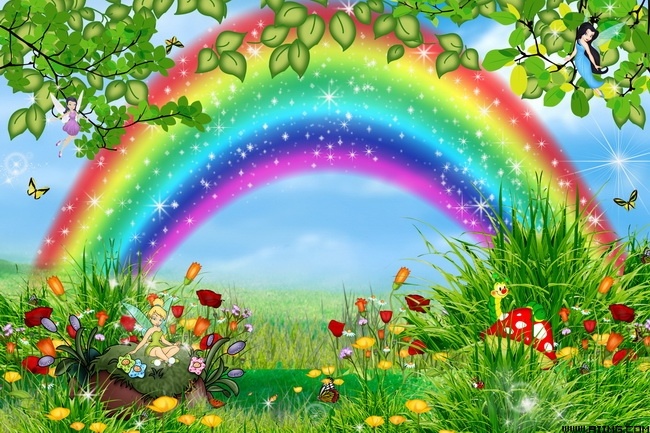 «МАСТЕРА – СТРОИТЕЛИ»
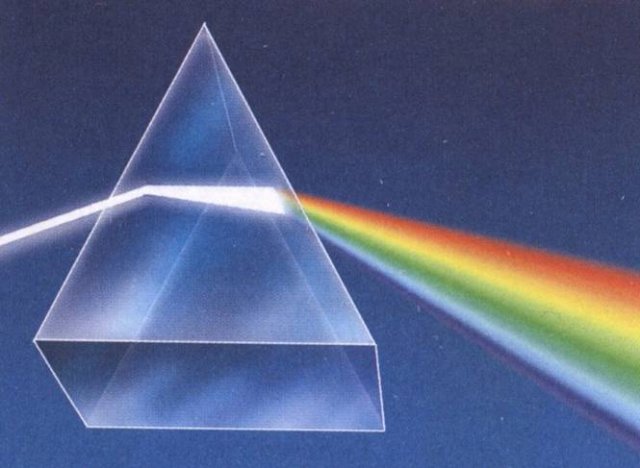 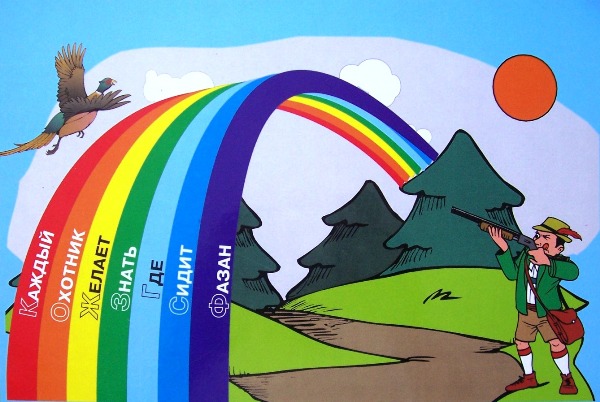 На самом деле в радуге не семь, а огромное количество цветов и оттенков.
 Многие из них даже не имеют названий. Такой набор цветов и оттенков называют спектром.
Молодцы !
Спасибо за работу!